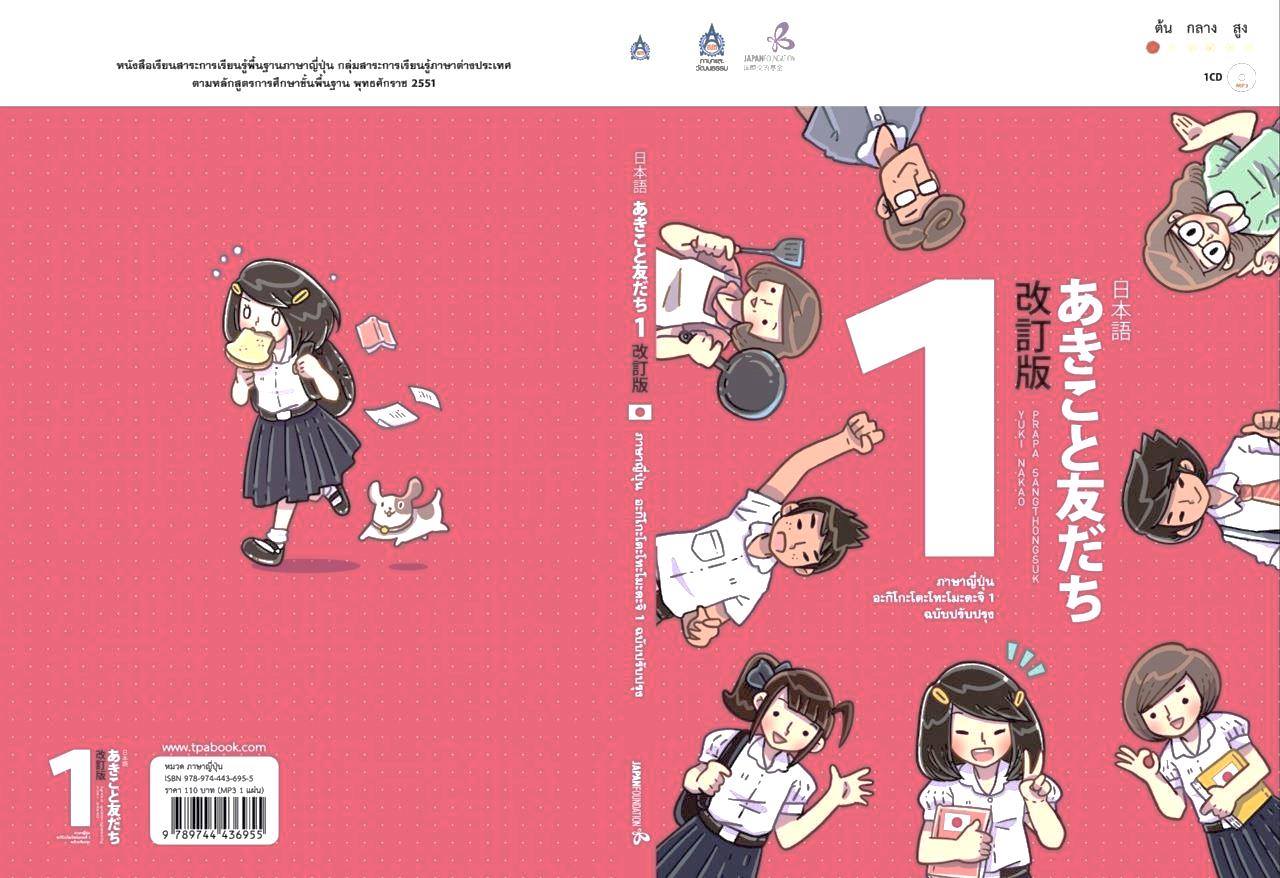 だい2か―まとめ―
คันจิในกรอบด้านบน และกรอบด้านล่าง เป็นรูปแบบไหน จับคู่ให้ถูกต้อง
Q1/15
c
b
a
男
上
女
下
子
中
木
Q2/15
ส่วนที่หายไปคือข้อใด
おとこ
男
りょうに　　　　　のこが　います。
③
②
①
日
田
口
Q3/15
ส่วนที่หายไปคือข้อใด
おんな
女
りょうに 　　　　のこも います。
①
②
③
女
又
文
Q4/15
ส่วนที่หายไปคือข้อใด
き
した
木
の　下に
　　　　　ねこが　います。
①
②
③
木
ホ
本
Q5/15
อ่านว่าอย่างไร
やまかわせんせいは
　　　　　　男の　せんせいです。
③ おとに
① おんな
② おとこ
Q6/15
อ่านว่าอย่างไร
パッチャニーせんせいは
　　　　　　女の　せんせいです。
②おとこ
③おとな
① おんな
Q7/15
อ่านว่าอย่างไร
つくえの　上に　かばんが
　　　　　　　　　　あります。
③ なか
① うえ
② した
Q8/15
อ่านว่าอย่างไร
かばんの　中に　ノートが
　　　　　　　　　　あります。
① うえ
② した
③ なか
Q9/15
อ่านว่าอย่างไร
いすの　下に　ねこが　います。
③ なか
① うえ
② した
Q10/15
แปลว่าอะไร
きょうしつに　女の子が　います。
① เด็กผู้หญิง
② เด็กผู้ชาย
③ ผู้ใหญ่
Q11/15
แปลว่าอะไร
男の子も　います。
①เด็กผู้หญิง
② เด็กผู้ชาย
③ผู้ใหญ่
Q12/15
แปลว่าอะไร
たてものの　まわりに　木が
たくさん　あります。
① ต้นไม้
② ป่า
③ ดงไม้
Q13/15
แปลว่าอะไร
せんせいの　いすの　上に
なにが　ありますか。
③ ข้างๆ
① ใต้
② บน
Q14/15
แปลว่าอะไร
つくえの　下に　いぬが
　　　　　　　　　　います。
③ ข้างๆ
② บน
① ใต้
Q15/15
แปลว่าอะไร
本だなの　中に　じしょが
　　　　　　　　　　あります。
① ข้างๆ
② ข้างบน
③ ข้างใน
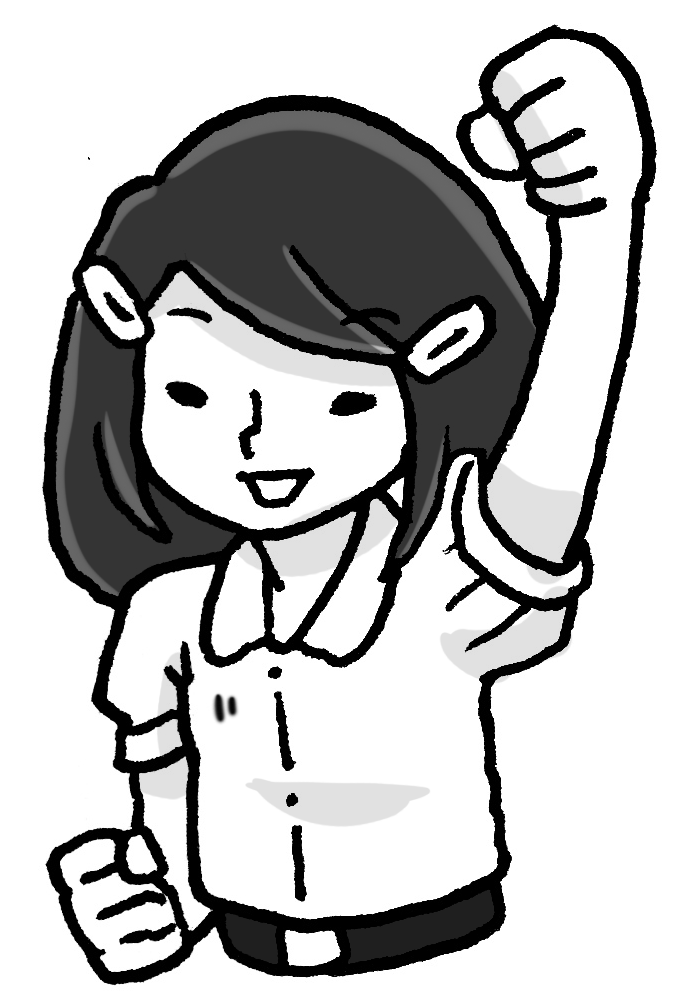 15